Mining Exploration Agreement
Presentation to the Long Point First Nation 
General Assembly
April 22, 2025
Agenda
What are Exploration Agreements?
EA Definition: a contractual agreement between an Indigenous community or entity and a mining exploration company that sets out the terms and conditions underwhich the company is allowed to conduct mineral exploration activities for a specific project.
EA Purpose: 
Ensure meaningful consultation and where appropriate, that free, prior and informed consent is obtained before exploration activities proceed
Minimize and mitigate impacts on Aboriginal rights and the environment
Provide the Indigenous community with a share of the economic benefits
Build a sustainable relationship
Why negotiate Exploration Agreements?
Can generate benefits for a community, while also protecting their lands and way of life
Are binding private contracts between the community and mining companies
Should aim to minimize the impact on Aboriginal rights while giving certainty as the exploration phase of the project operates
Can achieve benefits and mitigation measures beyond what regulators can require
Can provide economic benefits to communities (annual payment, shares, job opportunities, contracting opportunities, etc.)
What does an Exploration Agreement mean to LPFN?
Exploration Agreement brings to LPFN:
Assertion of its rights and jurisdiction over the stewardship of Anicinabek Aki
Certainty on the consultation process with Vior
Integration of Traditional Environmental Knoweldge
Jobs close to the community
Contracting opportunities for LPFN businesses
Meaningful relationship with Vior, based on the Seven Grandfather Teachings
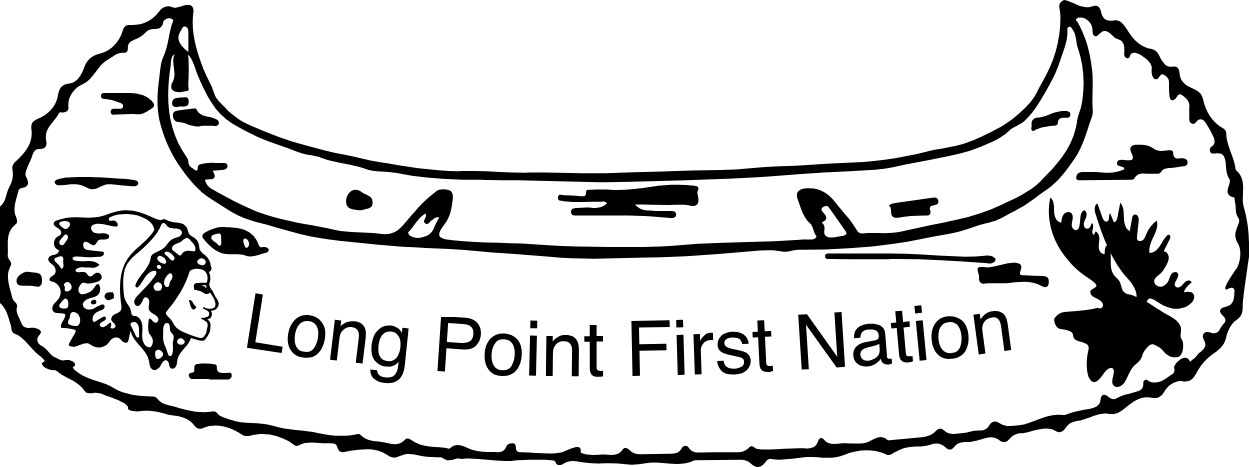 Context leading to the negotiation of the Exploration Agreement with Vior
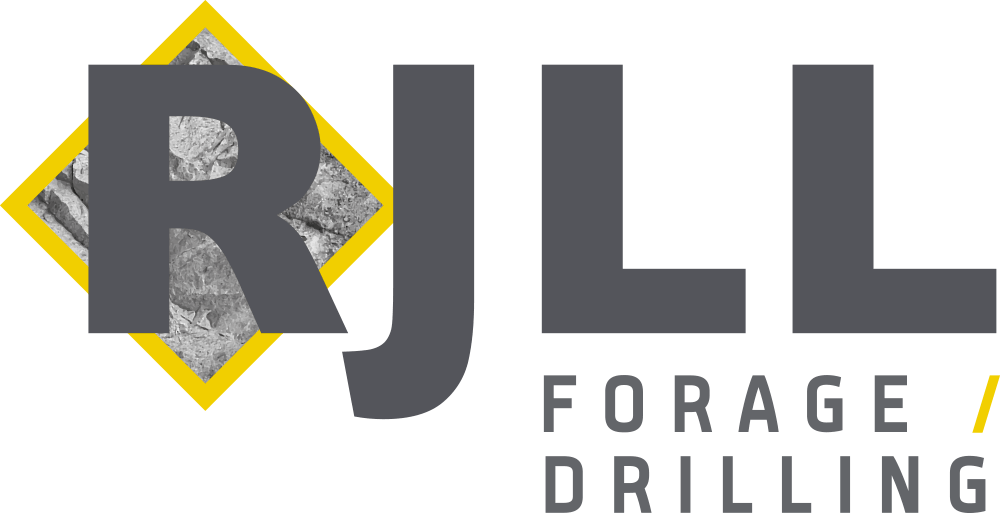 Context leading to the negotiation of the Exploration Agreement with Vior
Parties agreed to the following:
LPFN would allow Vior to initiate exploration work
In exchange:
Vior would allocate an additional drilling contract to LPFN’s drilling company of its choice (partnership with RJLL)
Parties would negotiate an Exploration Agreement
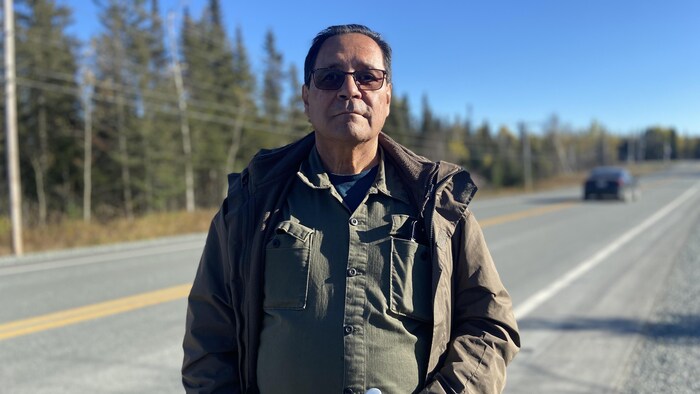 [Speaker Notes: Images:

1- RJLL Forage/Drilling:
https://www.cdda.ca/wp-content/uploads/2020/07/logo-rjll.png

2- Ogima Henry Rodgers
https://encrypted-tbn0.gstatic.com/images?q=tbn:ANd9GcRmL9SEwzF6G4JH82EVsh3puJpSBrZtbLo9Ng&s]
Key components of the Exploration Agreement
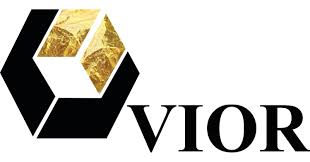 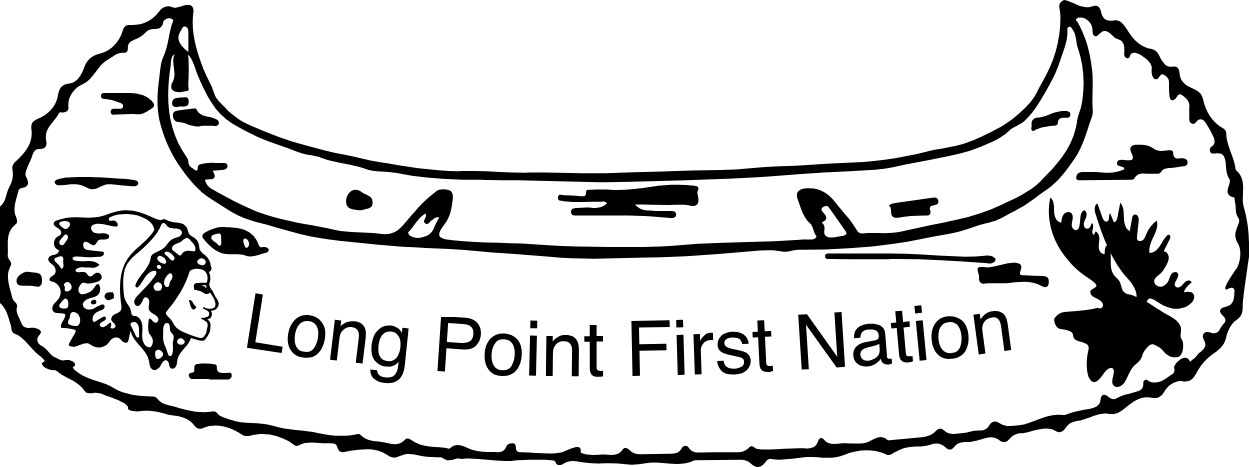 Parties:
Key components of the Exploration Agreement
Guiding principles:
The Parties :
(…)
(b) Agree to recognize and work in accordance with the Seven Grandfather Teachings and build a relationship based on these teachings.
Traditional Ecological Knowledge
Consultation Protocol
Key components of the Exploration Agreement
Business contracting opportunities:
3.4	First Opportunity for LPFN Businesses
(…)
(b) For each contracting opportunity identified by the Parties, Vior will first engage with the LPFN Business, if any, that
(i) expresses an interest, and
(ii) best meets the Procurement Criteria,
to attempt in good faith to negotiate a reasonable contract with that LPFN Business
Key components of the Exploration Agreement
Employment and training opportunities:
4.2 Employment Preference:
Vior, its contractors and subcontractors will collaborate with LPFN to:
(…)
(ii) interview and hire, on a priority basis, LPFN Anicinabe applicants that meet the job qualifications, or can meet the job qualifications with reasonable training within a reasonable time in relation to the job; and

4.3 Training
Vior, its contractors and subcontractors will use Commercially Reasonable Efforts to provide training opportunities for LPFN Anicinabe during the Exploration Activities, including:
(i) providing on-the-job training for any persons hired to assist with Exploration Activities; and
Economic benefits:
5.1 Initial Amount
Vior shall pay to LPFN an initial amount of one hundred thousand dollars ($100 000,00) upon the execution of this EA. 

5.2 Annual Payment based on Exploration Expenditures
(a)  Every year for the duration of the Term of this EA, Vior will pay LPFN, as the Annual Payment for that Accounting Year, 2% of Vior’s annual Exploration Expenditures (…).
(e)  Subject to applicable stock exchange approval and securities law, Vior undertakes to pay off each quarterly payments, at the discretion of LPFN, in cash or by issuing to the benefit of LPFN common shares of Vior or a combination of both. It is agreed that the value of common shares issued shall not exceed fifty percent (50%) of the total Annual Payment of each Accounting Year.
(f)  The Annual Payment shall not be less than fifty thousand dollars ($50 000,00).
Key components of the Exploration Agreement
Key components of the Exploration Agreement
Monitoring Committee
9.   Monitoring Committee
(a)  The Parties agree to establish on the Effective Date a Monitoring Committee, to be composed of three (3) members appointed by LPFN and three (3) members appointed by Vior, for a total of six (6) members. The Monitoring Committee shall meet at least once a month either in-person or virtually, as agreed by the committee members, to ensure the monitoring of the EA and notably:
i.  To ensure that Exploration Activities of Vior throughout the term of the EA are carried out in accordance with the EA;
ii. To discharge the Parties’ respective undertakings herein towards the provision of economic compensation, employment and training, and business contracting opportunities;
(…)
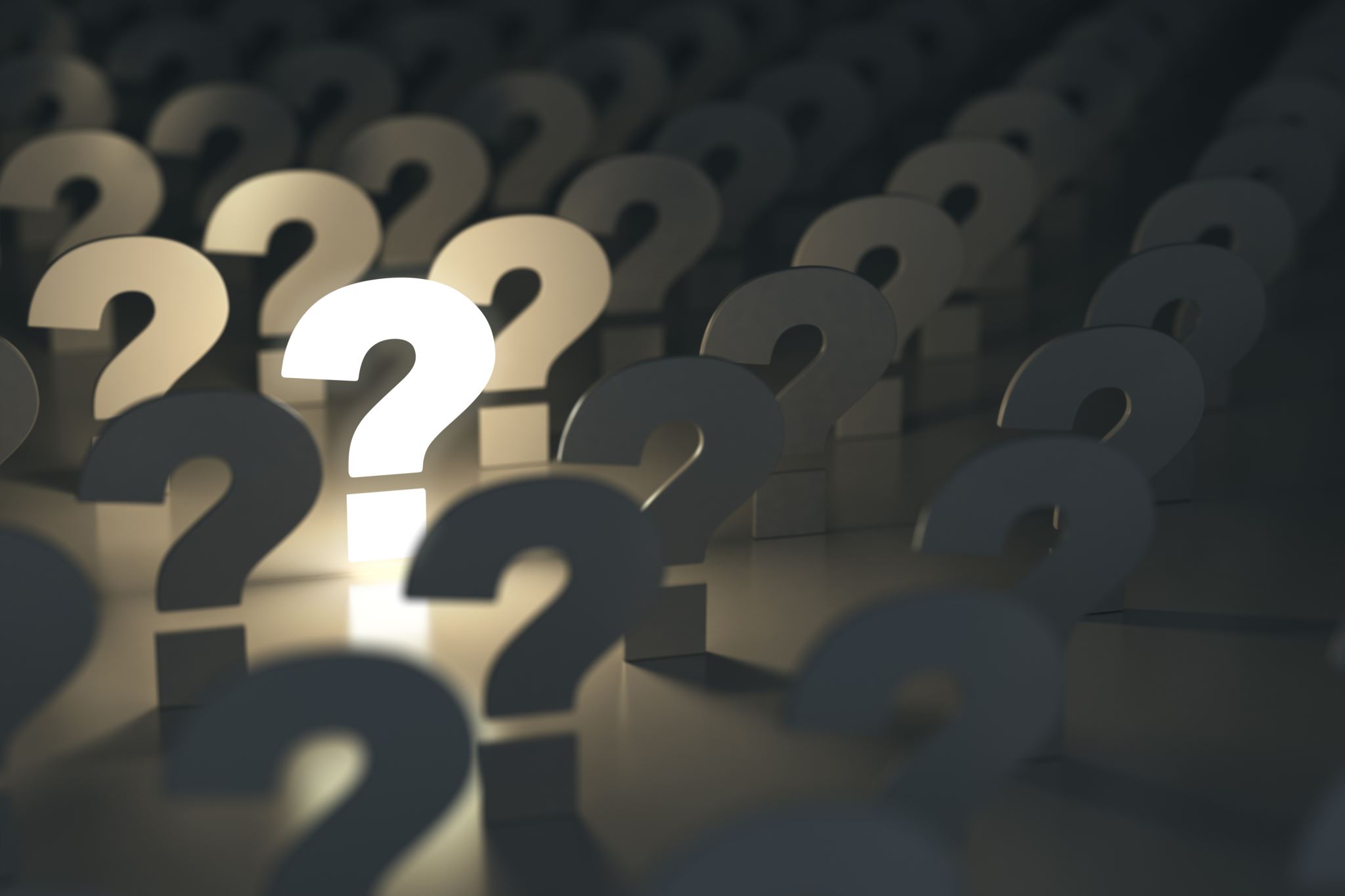 Questions?
Tciman – Sustainable Development Limited Partnership
Tciman – Sustainable Development Limited Partnership
Limited Partnership
Tciman
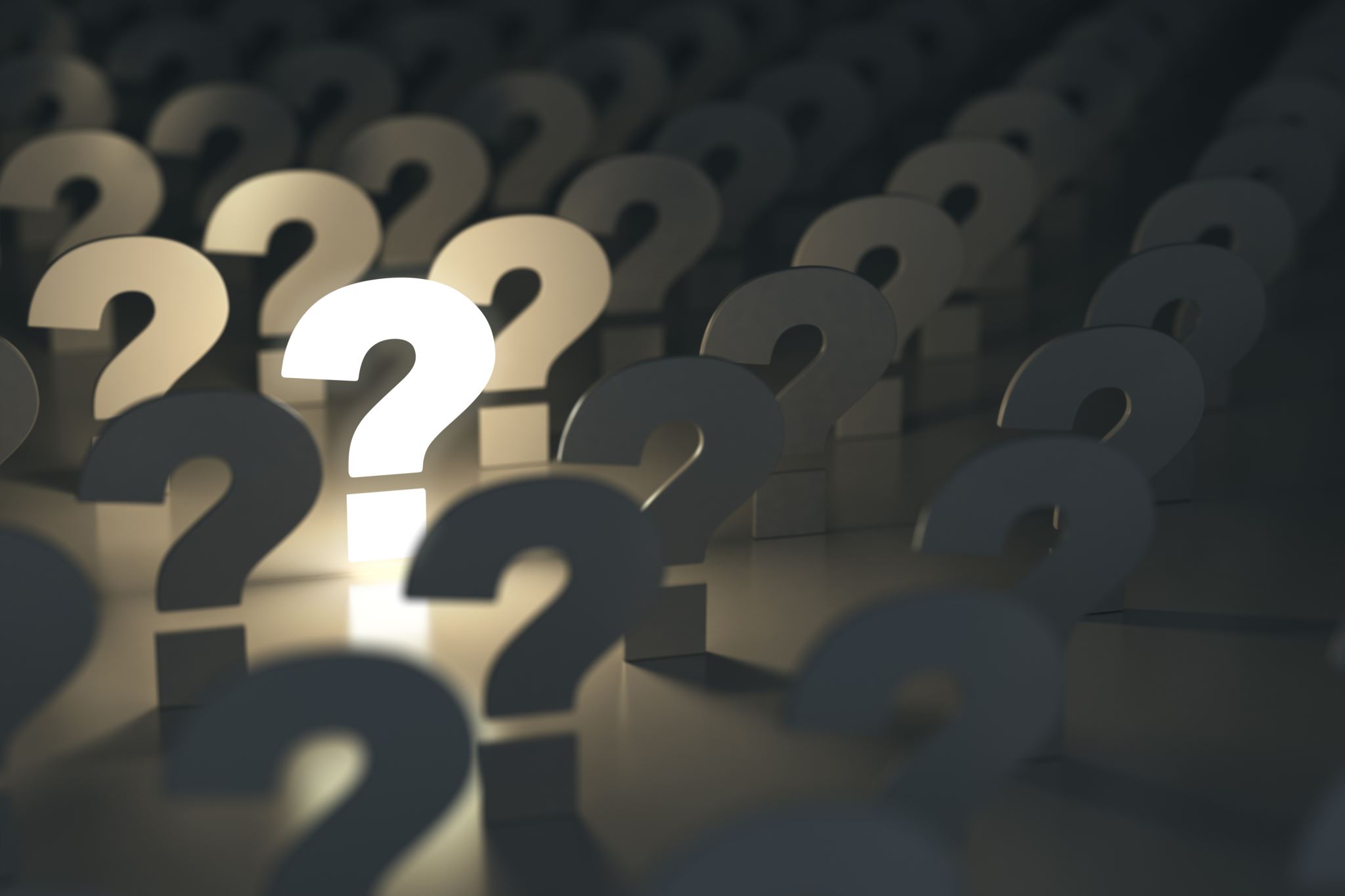 Questions?
RJLL Partnership
RJLL (49%)
DRILLING PARTNERSHIP
Management Agreement
Sustainable Development LP Tciman (51%)
Akakodjici Inc
Drilling contracts
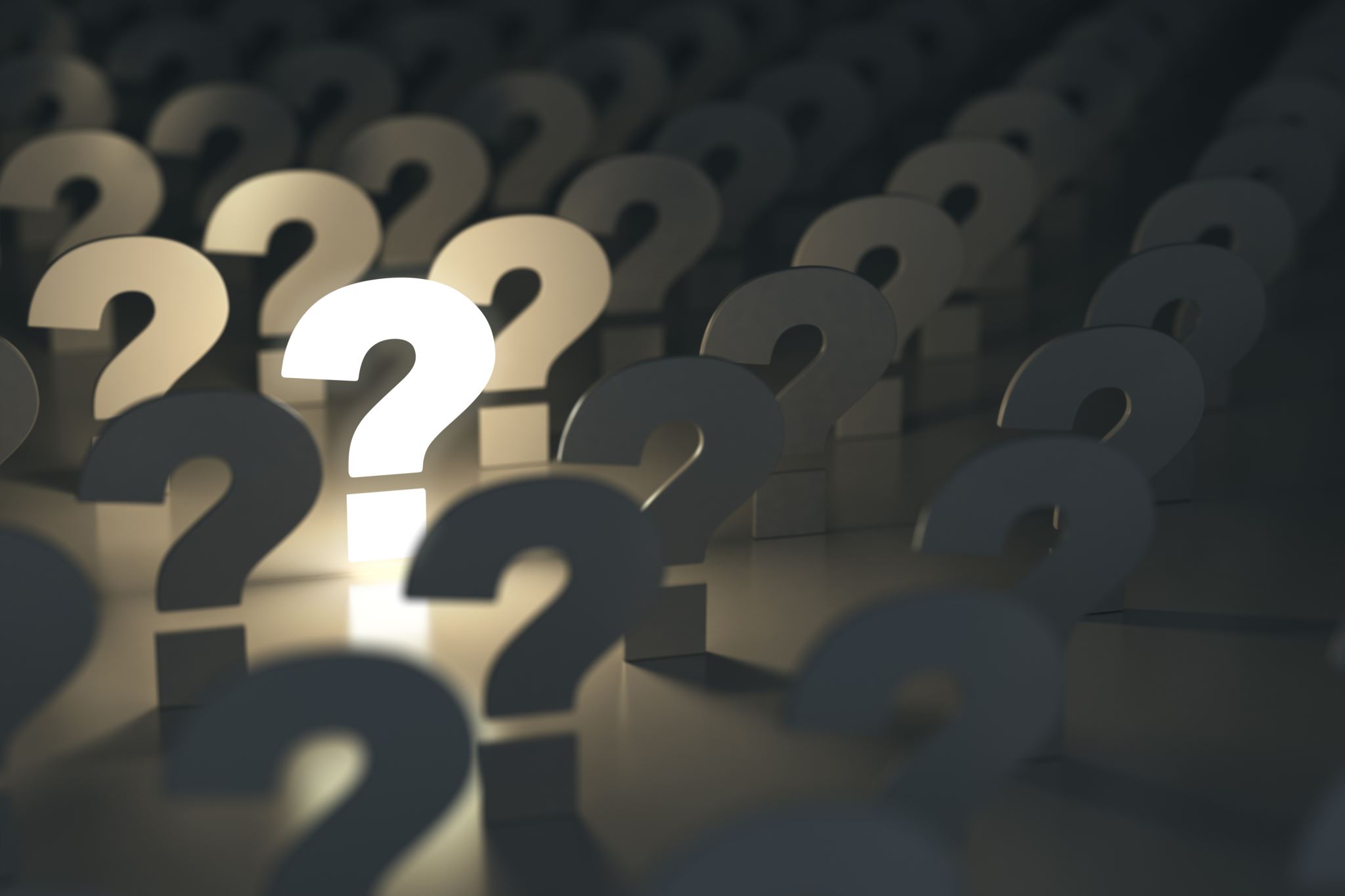 Questions?
Meegwetc – Thank You
For more information, please contact:
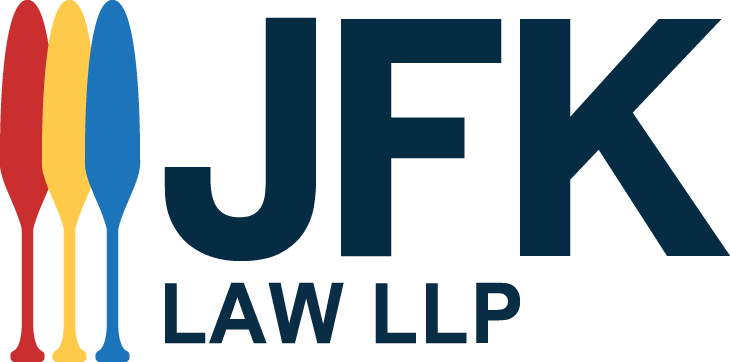 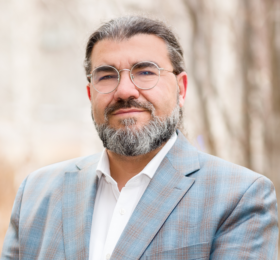 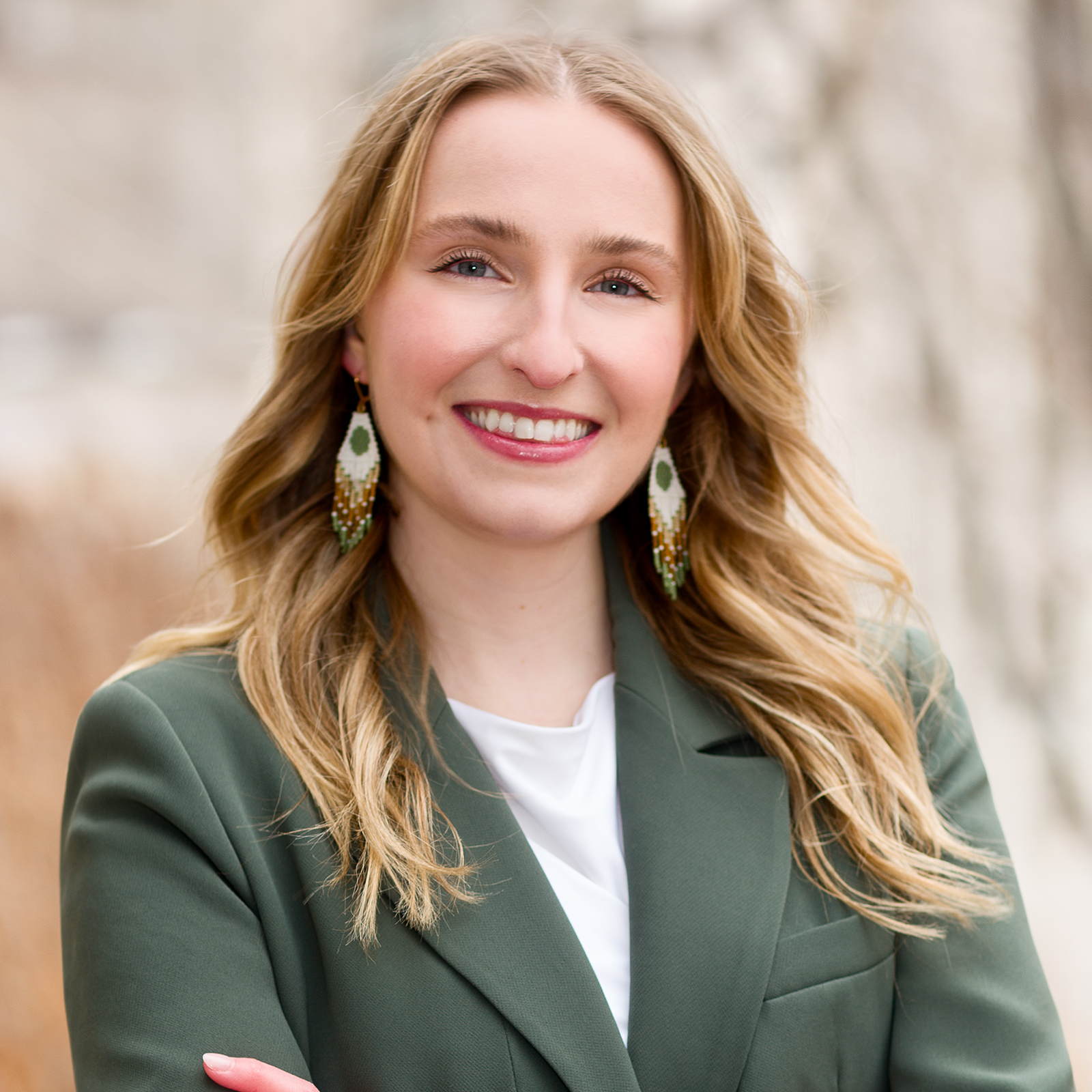 Nadir André (Il | He/Him)
Partner
JFK Law LLP
Email: nandre@jfklaw.ca 
P: 365-363-5021 (Ext. 530)
C: 514-702-8202



Isabelle Simard (Elle | She/Her)
Associate
JFK Law LLP
Email: isimard@jfklaw.ca 
P: P 365-363-5026 (Ext. 531)
C: 514-781-1476